MISYS
KOMPLEXNÍ ŘEŠENÍ PRO PRÁCI S DTM
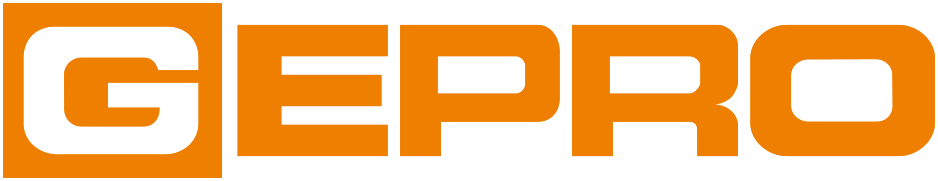 Obsah
Představení společnosti GEPRO
Komplexní služby v oblasti DTM
Práce s daty DTM
Práce s JVF DTM
3D zobrazení dat
Komunikace s IS DMVS
SPOLEČNOST GEPRO
SPOLEČNOST GEPRO
Stabilní česká společnost
Na trhu od roku 1991
Produkty : KOKEŠ, MISYS, PROLAND
BIM : MISYS - SPRÁVA BUDOV
Geoportál GEPRO
DTM
KOMPLEXNÍ SLUŽBY V OBLASTI DTM
SW pro geodety (DTI i ZPS) : linka v systému KOKEŠ, technologie DTM, I/O JVF DTM ve všech verzích (i 1.4.3)
Zakladatelé : příprava polygonů WKT
Editoři : linka v systému MISYS, komplexní správa DTI, možnost realizace extenzí (pasporty - zeleň, mobiliář ...)
Oboustranný procesní konekt k IS DMVS pro všechny tři skupiny
Možnost zajištění zakladatelských i editorských činností
PRÁCE S DATY
VÝBĚR A KRESLENÍ PRVKŮ
[Speaker Notes: Na levé straně vidíme výběr prvků, které budeme kreslit. Funkce Expert, která umožňuje kreslení prvků podle předem definované technologie DTM. Technologie DTM je definována podle vyhlášky o digitální technické mapě kraje č. 393/2020 Sb., a je podle ní aktualizována.

Na pravé straně vidíme už ukázku samotného kreslení.]
PŘEVOD PRVKŮ DO TECHNOLOGIE DTM
[Speaker Notes: Objekty lze převést do technologie DTM pomocí funkce "Převod prvků do technologie". Tady vidím, že mohu vybraným vrstvám výkresu nastavit hromadně vybrané atributy.]
PRÁCE S ATRIBUTY
PŘEVOD PRVKŮ S ATRIBUTY
[Speaker Notes: Tady si můžeme změnit vybrané atributy u jednotlivých prvků, na které klikneme. Tím, že se grafika kreslí podle atributu TypTrasyStokovéSítě vidíme hned změnu v grafice.]
KONTROLY VÝKRESU
[Speaker Notes: Výkres můžeme zkontrolovat pomocí funkce Kontroly chyb, kde si vybereme jaké typy kontrol chceme provést, můžeme vybrat, že chceme chybu automaticky opravit.
Po potvrzení vybraných kontrol se mám vypíše jaké kontroly se provedly a případně jaké chyby byly opraveny.]
PRÁCE S JVF DTM
IMPORT JVF DTM
[Speaker Notes: Tady máme ukázku importu JVF DTM. Na menu vybereme možnost Import a cestu k souboru JVF DTM, který je ve formátu XML a data se načtou.

Dále se s těmito daty dá pracovat jako se standardním výkresem – kreslit nebo opravovat prvky.]
VALIDACE DAT JVF DTM
[Speaker Notes: Kontrolu lze provést pomocí funkce "Validovat data", která mi v případě nějakých chyb, vypíše o jaké chyby se jedná. Chyby můžeme opravit pomocí kontroly chyb.]
EXPORT JVF DTM
[Speaker Notes: Pokud máme vše bez chyby, tak můžeme data exportovat do JVF DTM. V menu vybereme možnost Export, potvrdíme a aplikace nám vytvoří JVF DTM a uloží na vybrané umístění na disku.]
EXPORT JVF DTM
[Speaker Notes: Takto vypadá exportovaný soubor JVF DTM na disku.]
3D ZOBRAZENÍ DAT
3D MODUL
Kontrola správnosti dat
Kontrolní zobrazení mračna bodů
Filtrování obsahu a prohlížení jednotlivých datových vrstev
Propojení 2D a 3D
[Speaker Notes: Připravujeme modul pro zobrazení a práci s daty ve 3D.]
KOMUNIKACE S IS DMVS
IS DMVS A MISYS/KOKEŠ
Stahování dat
Odesílání dat DTI
Odesílání GAD
Validace JVF
[Speaker Notes: Chystáme komunikaci mezi MISYSem a IS DMVS pomocí webových služeb. Bude možné stahovat data. Odesílat data jako VSP nebo editor. Zpracování a odesílání Geodetické Aktualizační Dokumentace. A také možnost validovat data.]
DĚKUJEME ZA POZORNOST
Marek Knězů, Karel Houf
marek.knezu@gepro.cz
karel.houf@gepro.cz
www.gepro.cz
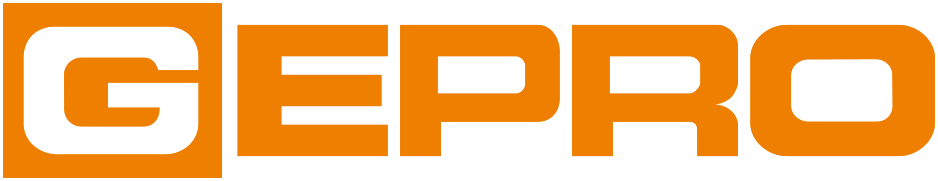